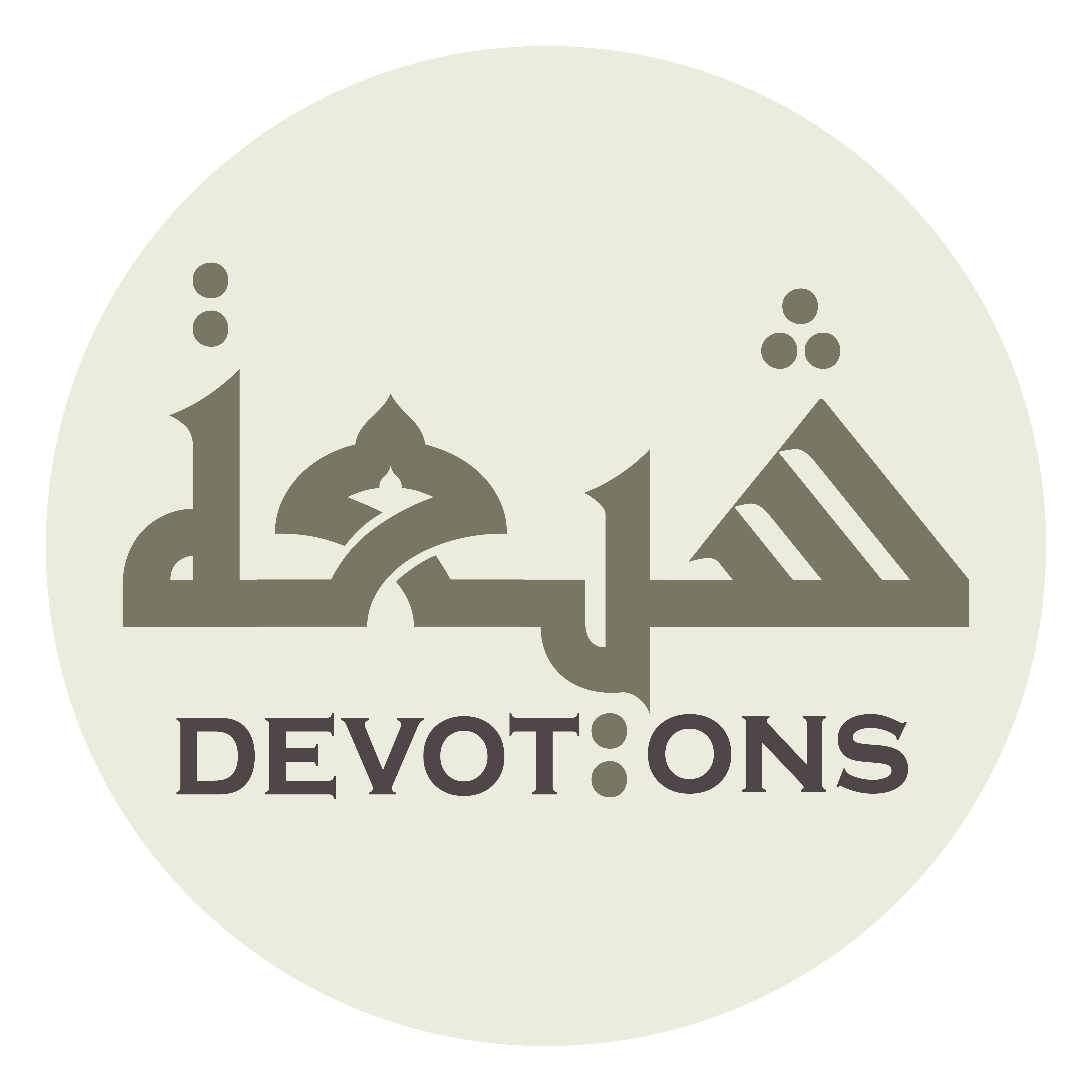 Dua in the evening
اَللَّهُمَّ اِنِّيْ اُشْهِدُكَ اَنَّهُ مَا اَمْسَى بِيْ
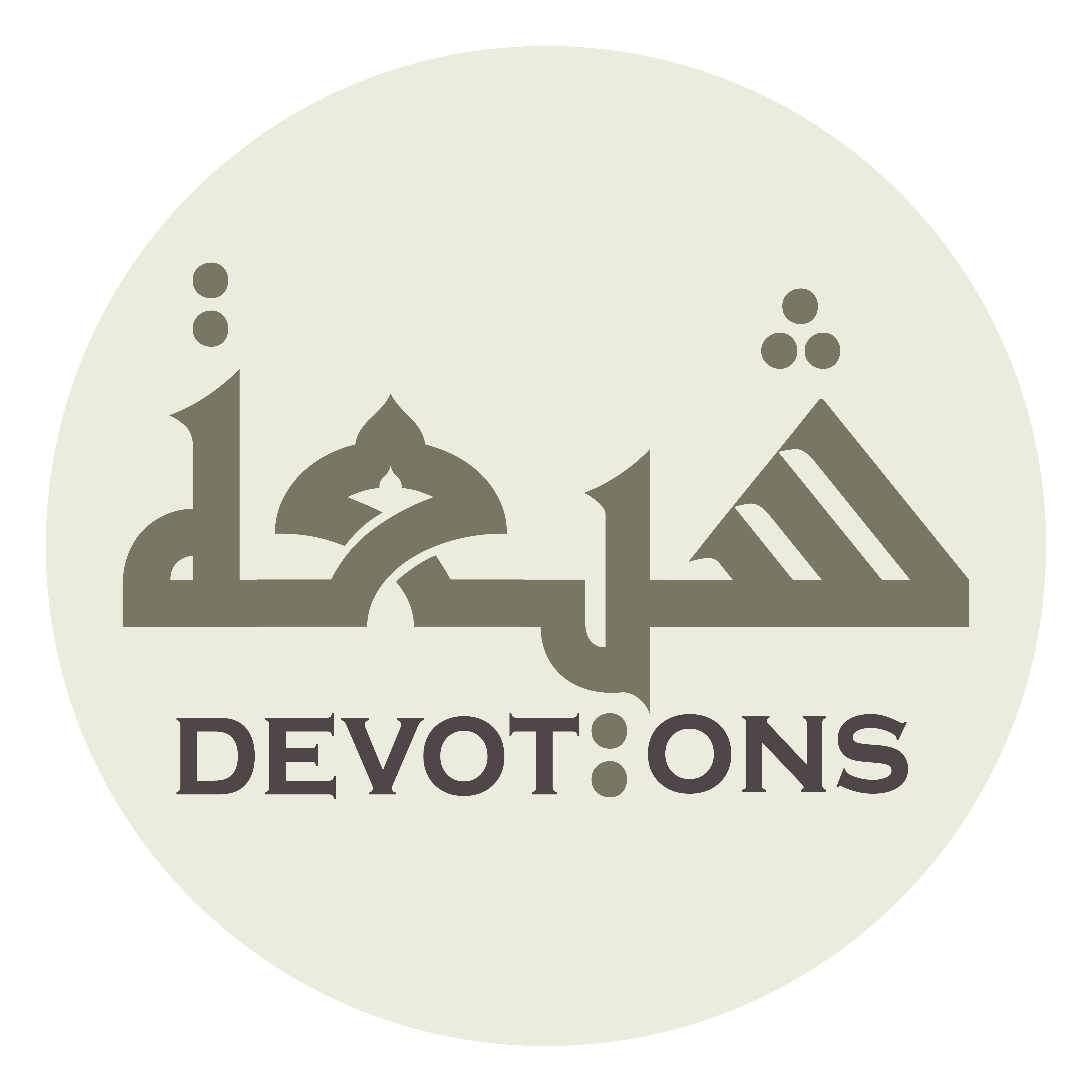 اَللَّهُمَّ اِنِّيْ اُشْهِدُكَ اَنَّهُ مَا اَمْسَى بِيْ

allāhumma innī ush-hiduka annahu mā amsā bī

O Allah, I call You to witness that whatever enters this dawn and this dusk
Dua in the evening
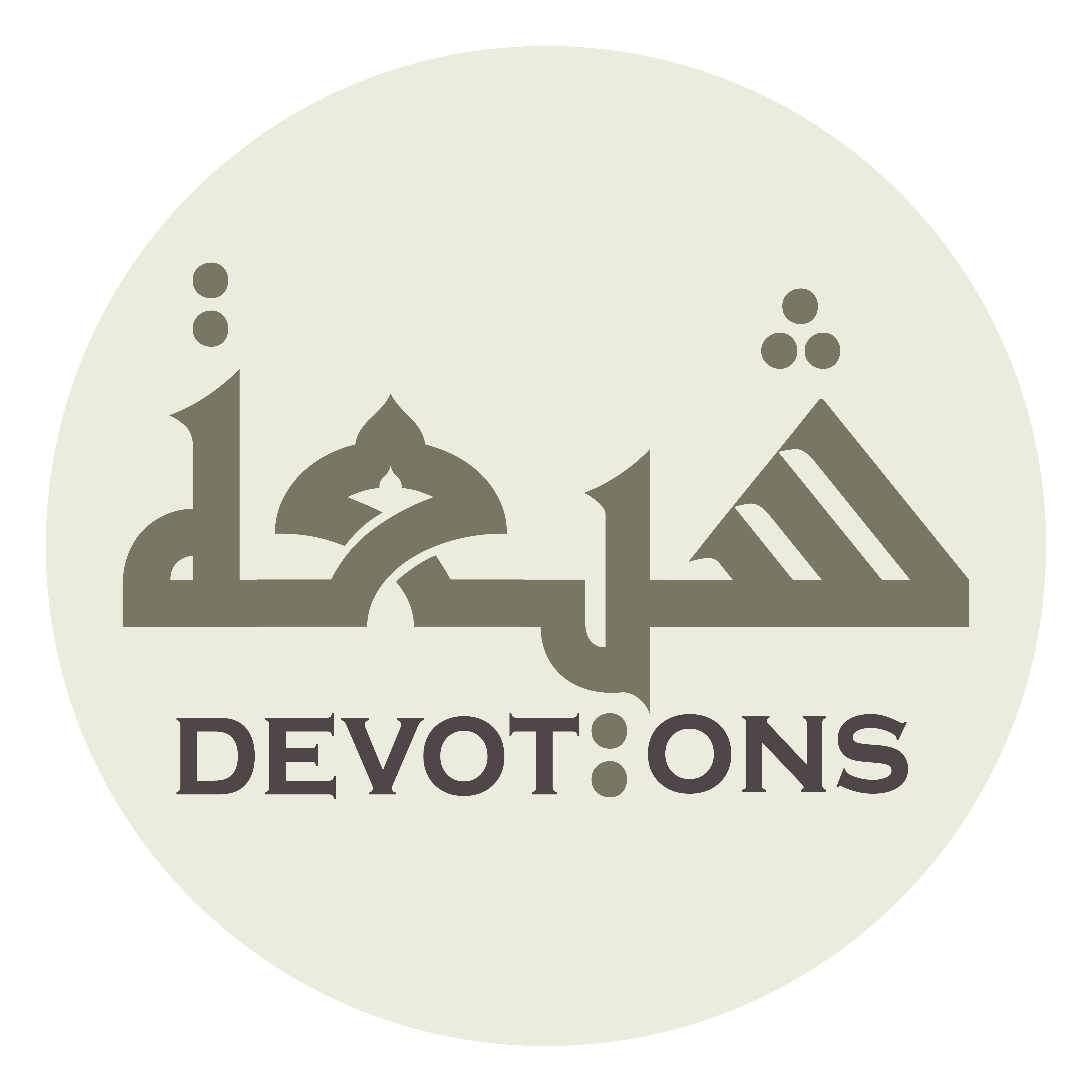 مِنْ نِعْمَةٍ وَعَافِيَةٍ

min ni`matin wa`āfiyah

that is with me of blessings and well-being
Dua in the evening
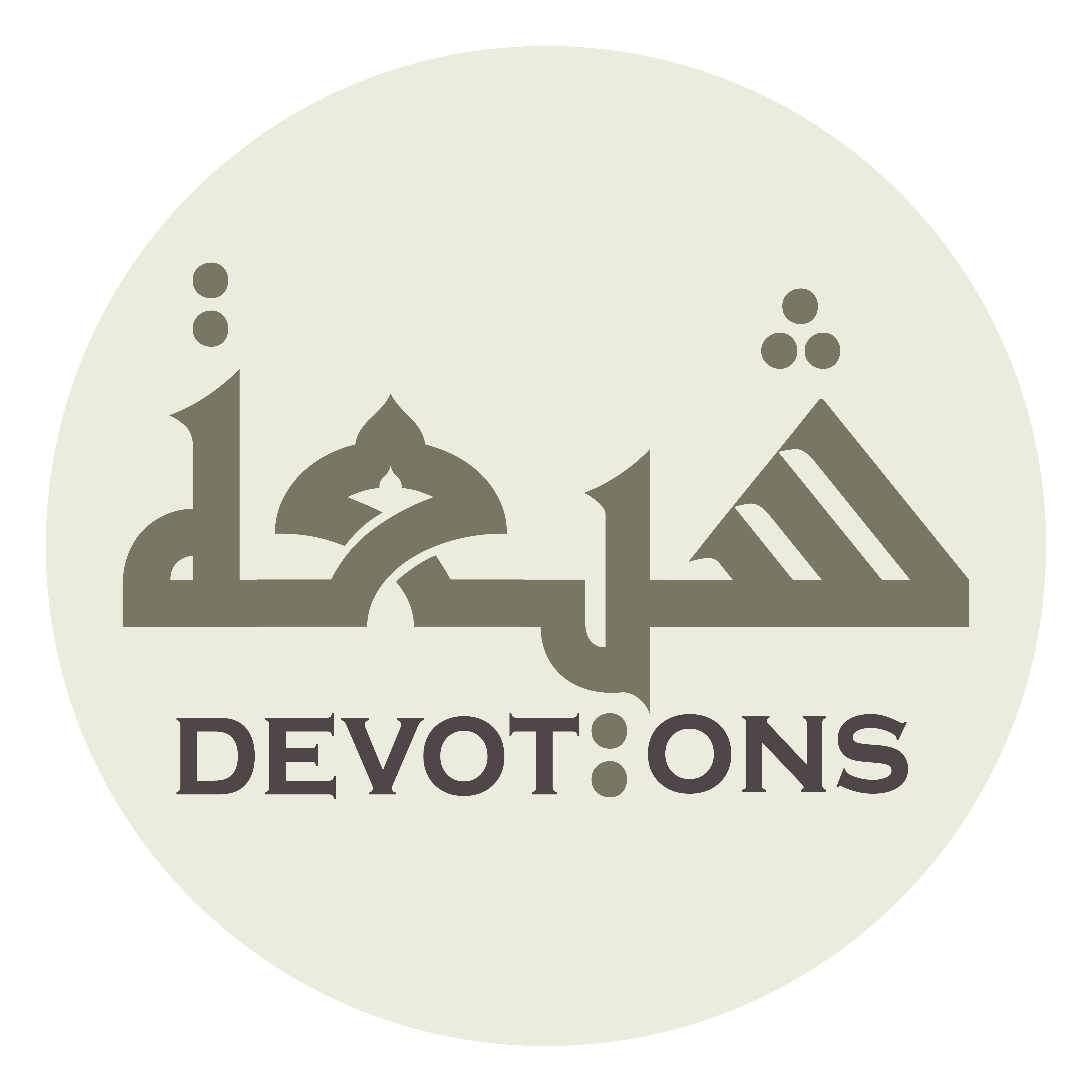 فِيْ دِيْنٍ اَوْ دُنْيَا

fī dīnin aw dunyā

be they of my faith or of the world
Dua in the evening
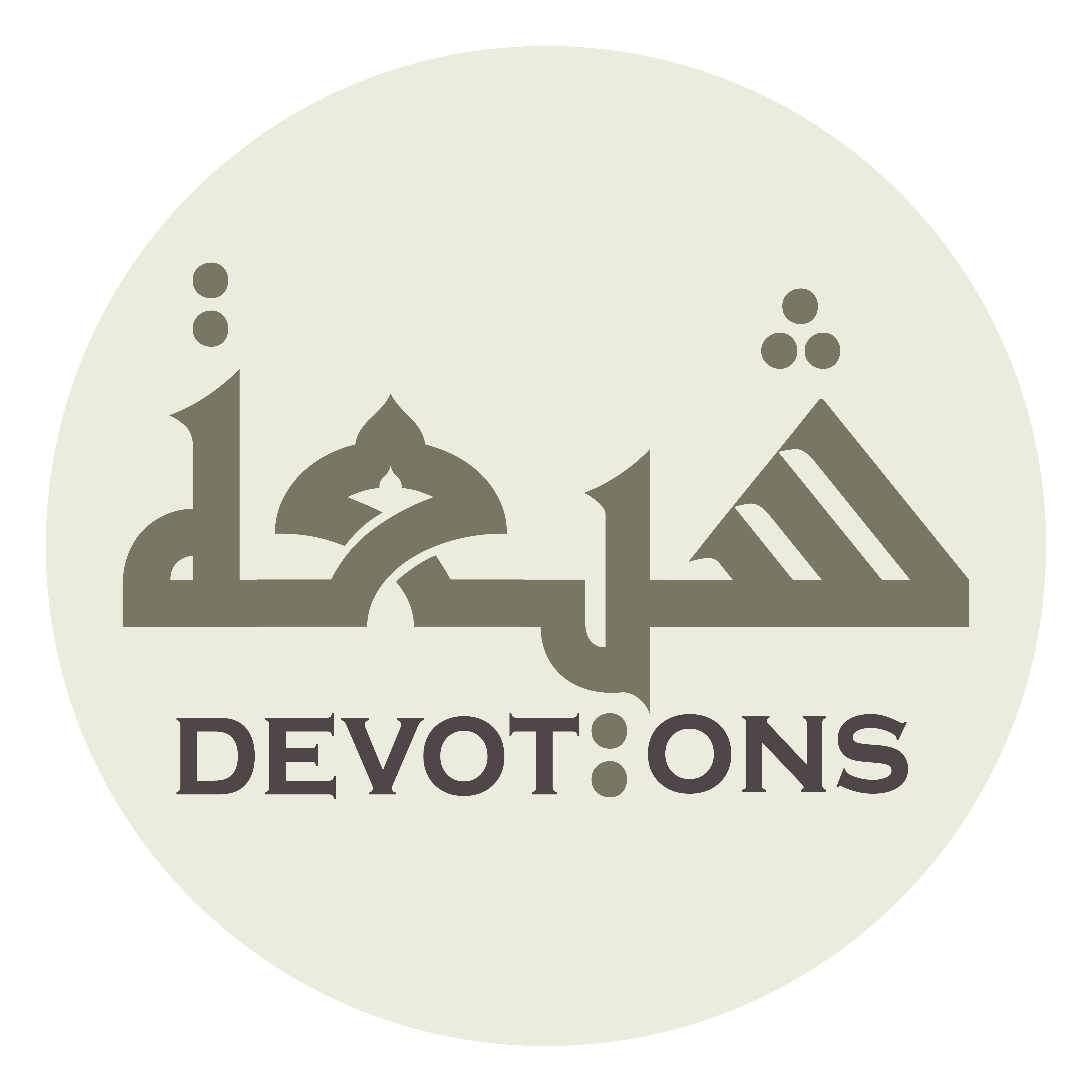 فَمِنْكَ وَحْدَكَ لَا شَرِيْكَ لَكَ

faminka waḥdaka lā sharīka lak

are from You! There is no partner for You.
Dua in the evening
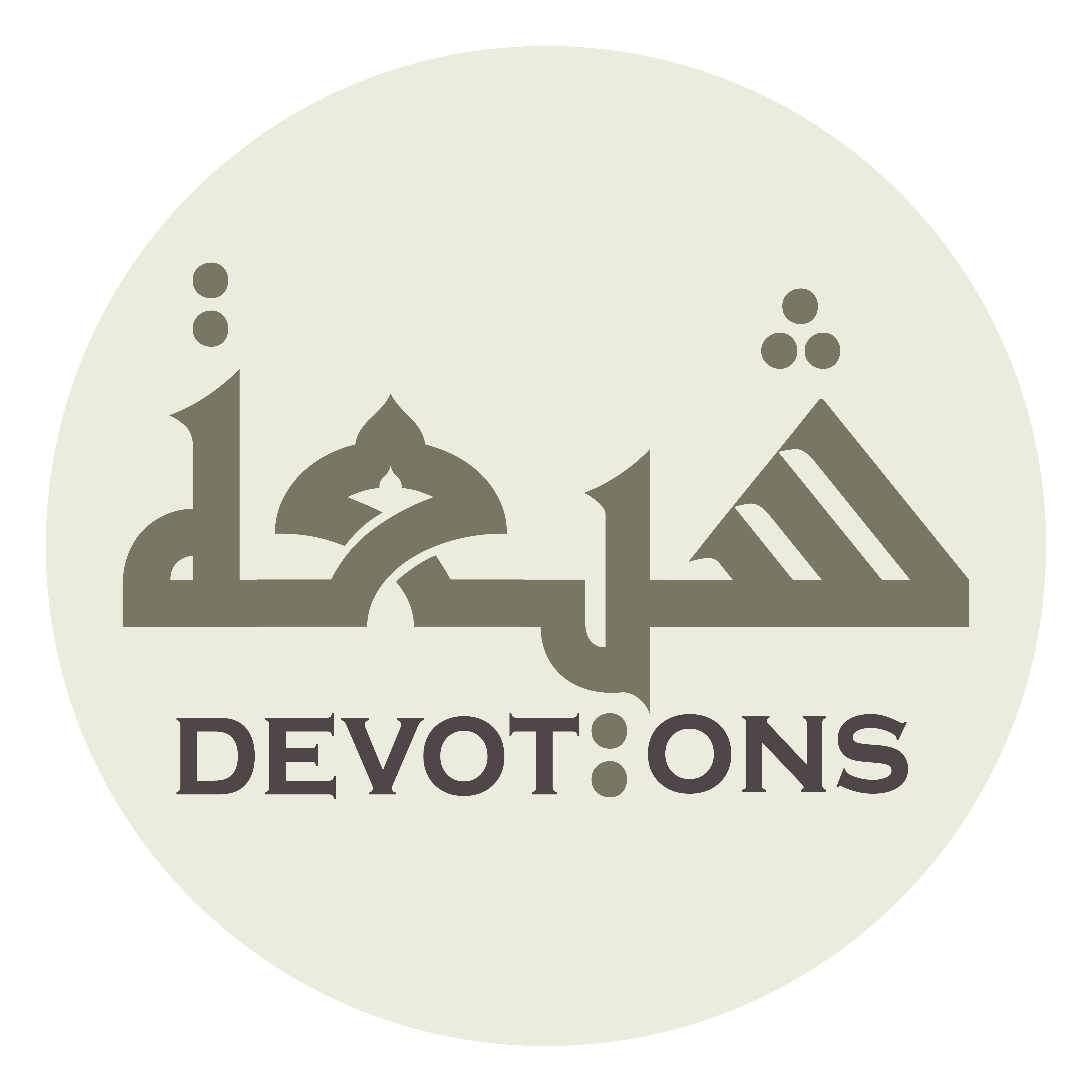 لَكَ الْحَمْدُ وَلَكَ الشُّكْرُبِهَا عَلَيَّ

lakal ḥamdu walakash shukrubihā `alayy

For You is all praise, and for You is the thanks which is upon me [to give]
Dua in the evening
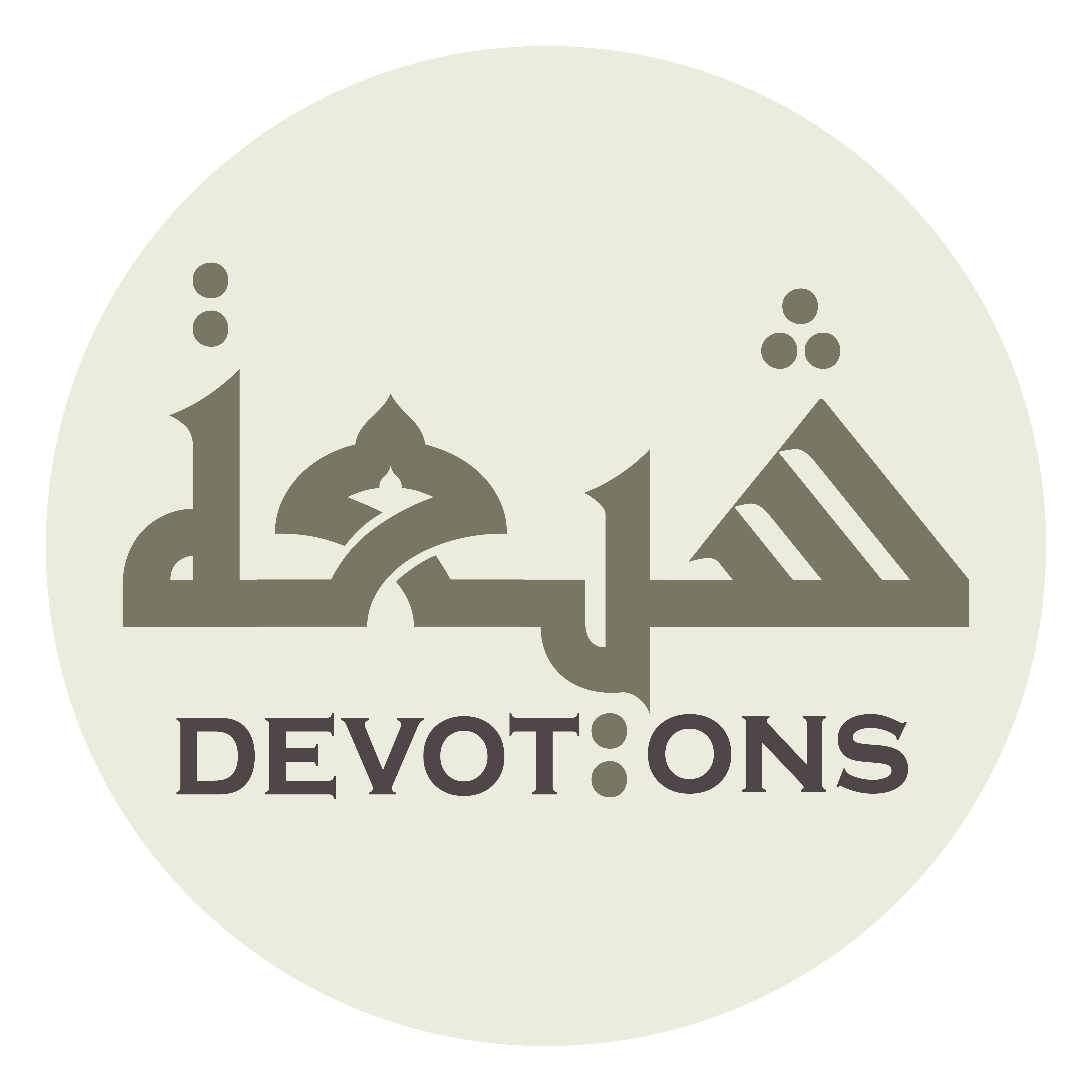 حَتَّى تَرْضَى وَبَعْدَ الرِّضَى

ḥattā tar-ḍā waba`dar riḍā

until you are pleased and beyond that.
Dua in the evening